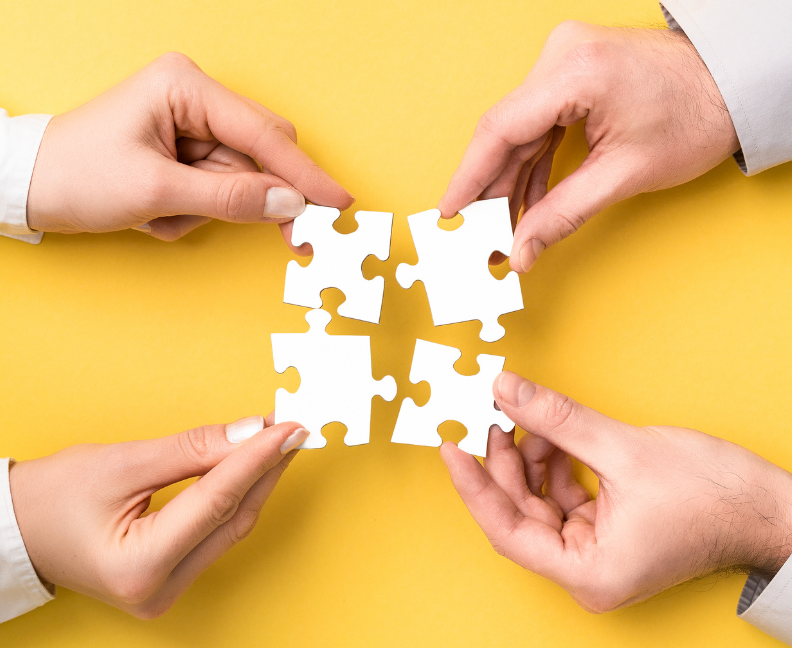 Izgradnja kvalitetnih odnosa 
škola i roditelja
Forum za slobodu odgoja
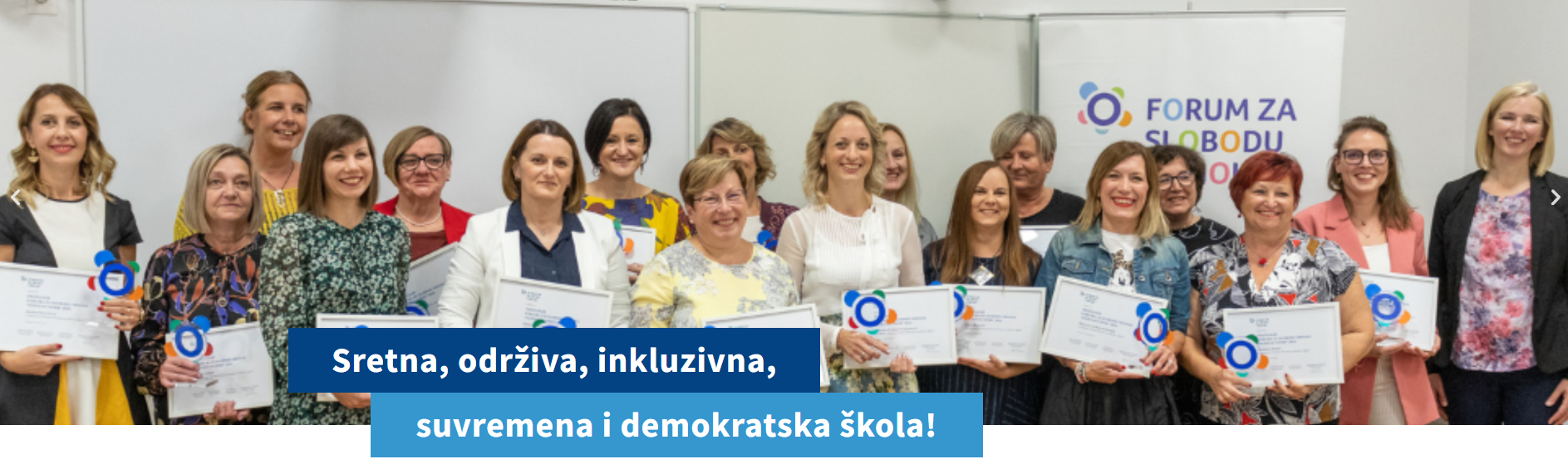 MISIJA
Svrha Foruma za slobodu odgoja je osnažiti odgojno-obrazovne radnike/ice u Hrvatskoj da stvore uključive, inspirativne, demokratske i sretne škole, pružajući im kompetencije, alate i podršku za stvaranje jednakih prilika za sve učenike/ice.
PROGRAMI FORUMA ZA SLOBODU ODGOJA
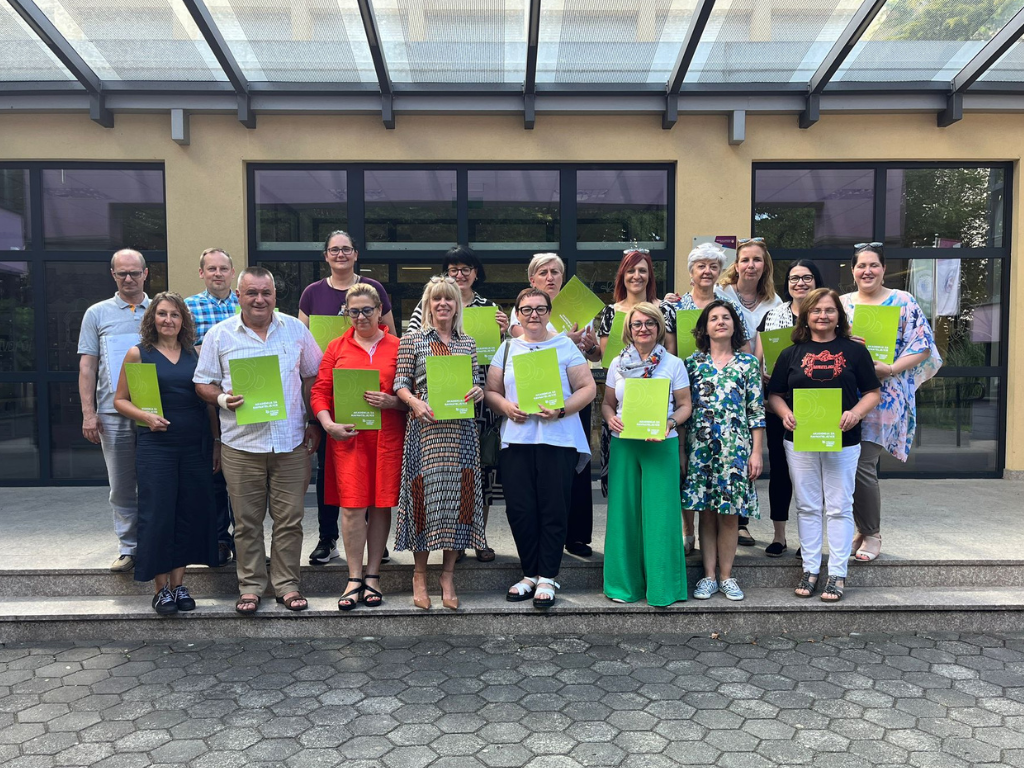 Unapređenje vođenja škola
Akademija za ravnatelje:ice
Građanski odgoj i obrazovanje
Pravo u svakodnevici, Obrazovanjem protiv korupcije
Održivi razvoj; Poučavanje o Europskoj uniji
Pokreni promjenu! (glas i participacija učenika)
Dobrobit i uključivost
Osnovni seminar medijacije, Možemo to riješiti
Sretno dijete; Biti OK; Škole podrške
Zajedno - suradnja s roditeljima
Oboji svijet; Kutija promjena
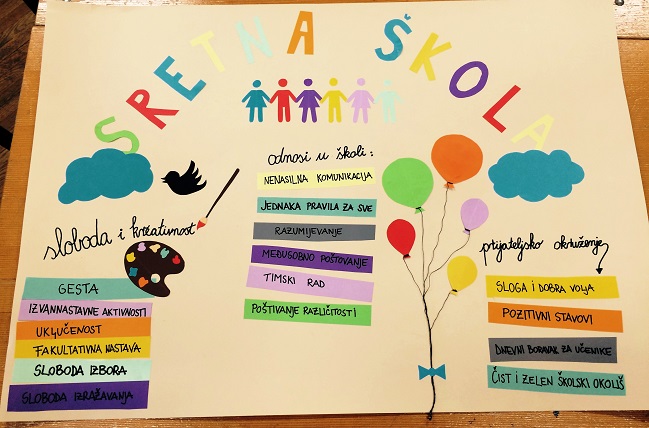 Unaprjeđenje poučavanja
RWCT: Čitanje i pisanje za kritičko mišljenje
ALCT: Aktivno učenje i kritičko mišljenje
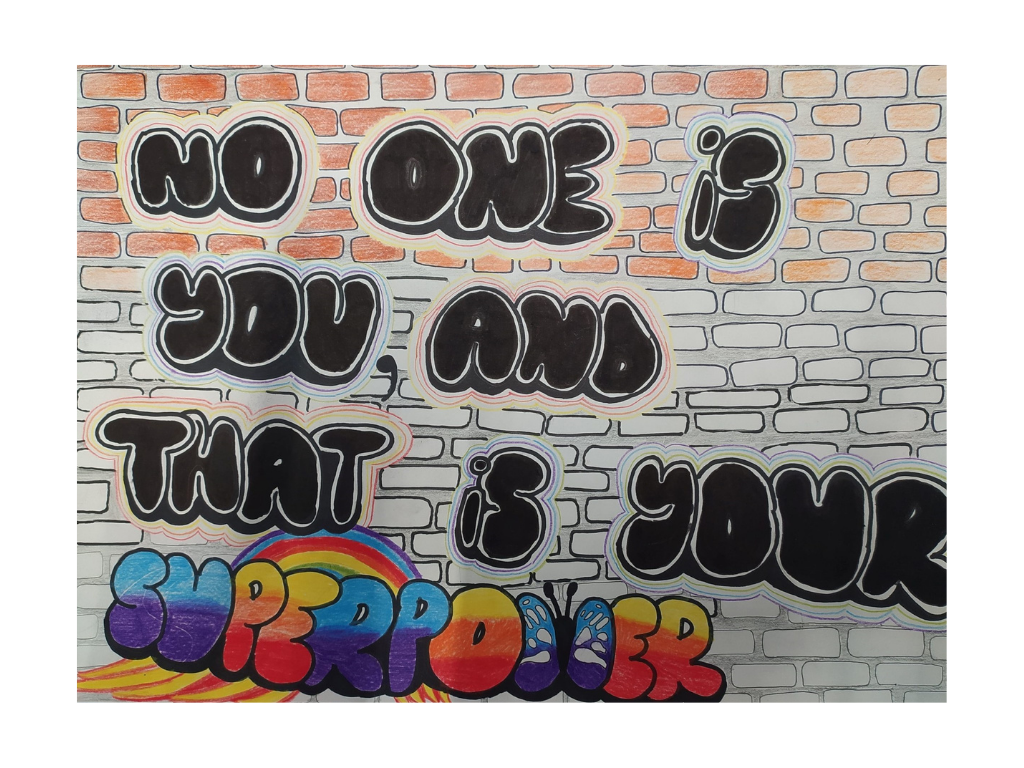 ‹#›
Program “Zajedno: partnerstvo škola i roditelja”
Na našim edukacijama stekli smo uvid u sve više problema u odnosima škola i roditelja.
Stoga smo ispitali koje su potrebe škola i 2021. godine pokrenuli program “Zajedno”. 
Sa školskom psihologinjom razvili smo seminar stručnog usavršavanja za škole i prateći informativni letak. 
Svake godine održavamo nekoliko edukacijskih grupa u Zagrebu.
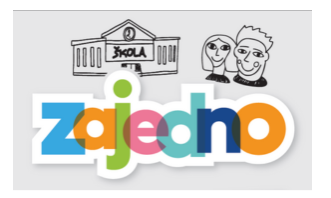 PRIJE NEGO ŠTO POČNEMO…
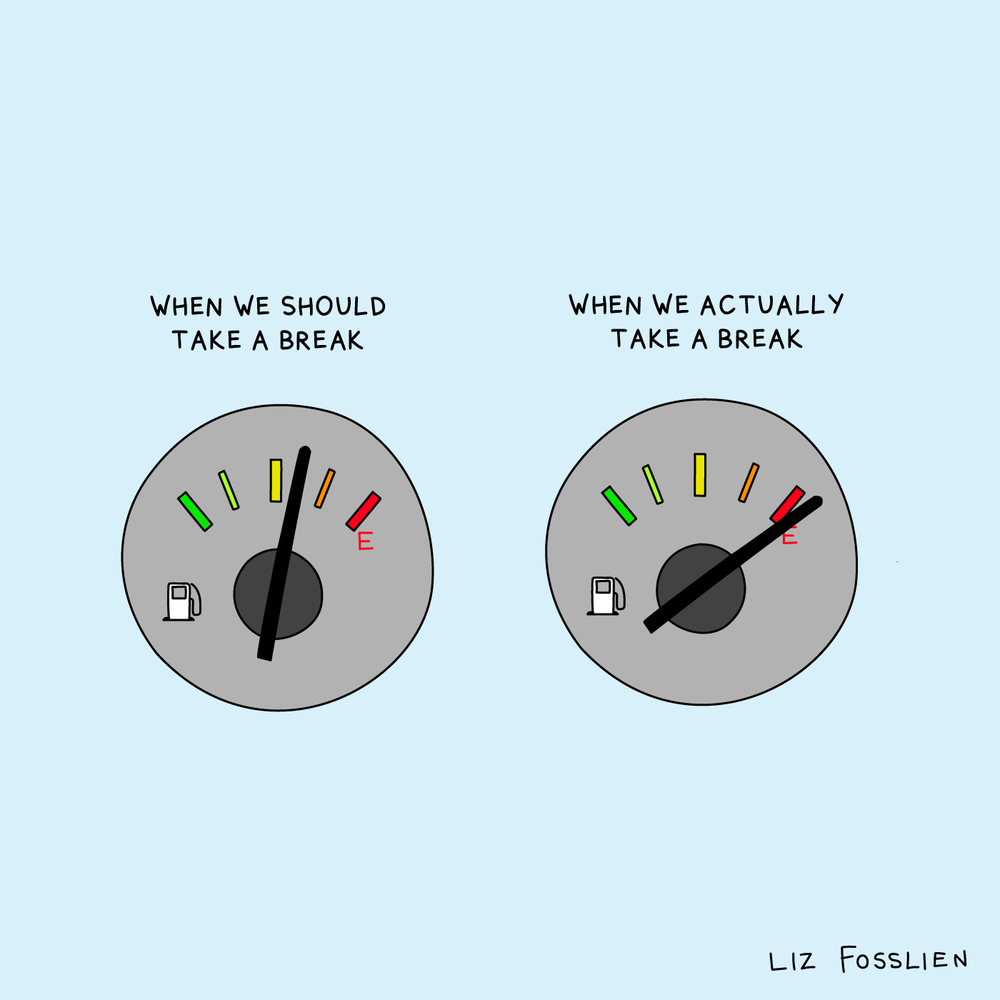 https://www.fosslien.com/images#/liz-fosslien-gas-fuel-showing-burnout
Priče iz 3 ženska ugla…
Zašto ste došli na ovu edukaciju?
Stalni problemi u suradnji s roditeljima, koliko god im izašli u susret ništa nije dovoljno dobro, uvijek se nađe nešto što ne valja, s čime nisu zadovoljni.
Razrednica sam od prošle školske godine i nova sam u tom području te želim naučiti sve što mi može pomoći u daljnjem radu.
Roditelji su nedovoljno realni u pogledu sposobnosti i ograničenja svojeg djeteta. Nesrazmjer između ocjena i postignuća u razrednoj i predmetnoj nastavi je ogroman. Pritisak roditelja na vlastito dijete i pojedine predmetne učitelj(ic)e je dugoročno štetan za sve.
To je goruća tema, a ja sam novi pedagog od ove školske godine i htjela bih poraditi na tom aspektu.
Kako naučiti učenike odgovornom ponašanju kad ih roditelji podržavaju u izostancima, kašnjenjima, nedolascima na testove..
Suradnja  s roditeljima koji imaju djecu s teškoćama kada ih treba poslati na timske obrade
Sukobi
Prezaštitnički roditelji, različito opažanje situacije roditelja i učitelja
Voljela bih da su roditelji više uključeni i da se njeguje suradnja i povjerenje.
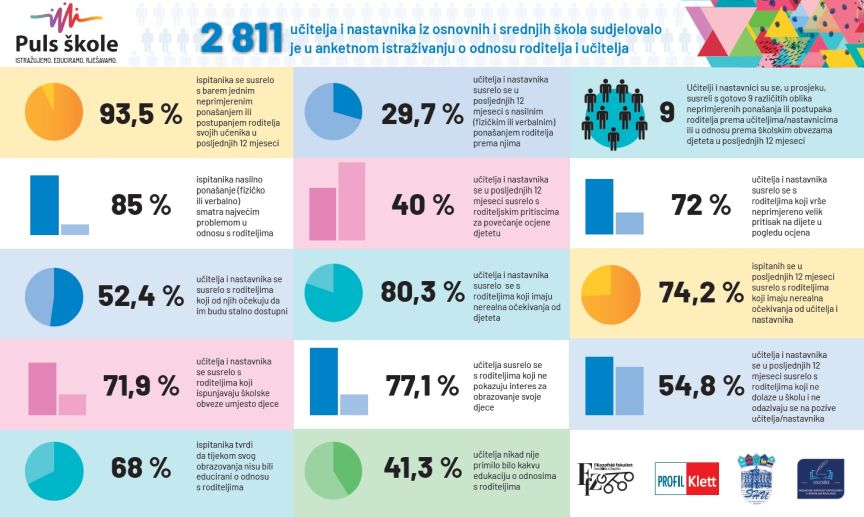 Poteškoće u suradnji škole i roditelja:
A kako su nam djeca danas?
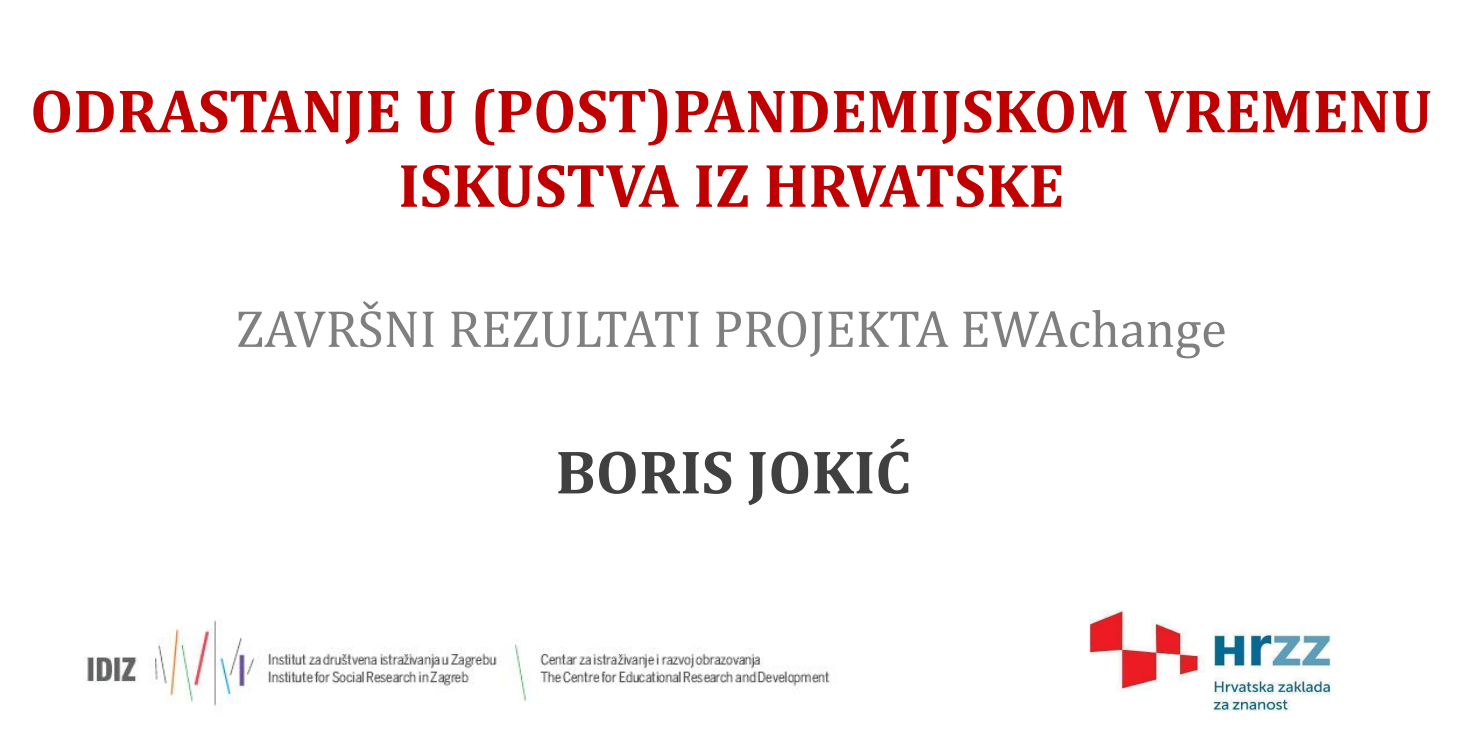 ISTRAŽIVANJE IDIZ-a (2022)
Projekt EWAchange: „Odrastanje u (post)pandemijskom vremenu - iskustva iz Hrvatske „
uključeno 167 škola, 8.861 prosvjetara i 43.495 učenika
10% svih učenika svoje generacije
5. i 7. razredi OŠ te 3. razredi SŠ.


https://wwwadmin.idi.hr/uploads/Odrastanje_u_ppv_iskustva_iz_Hrvatske_IDIZ_f6b0d1f2e8.pdf
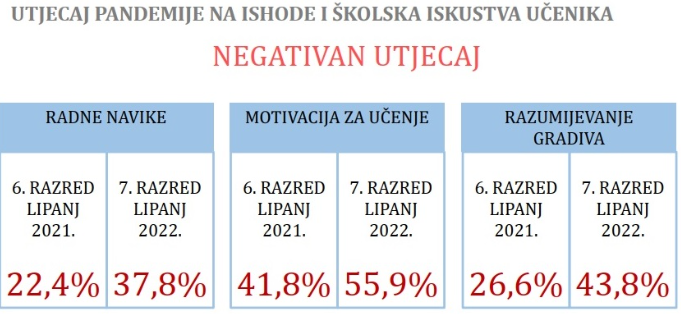 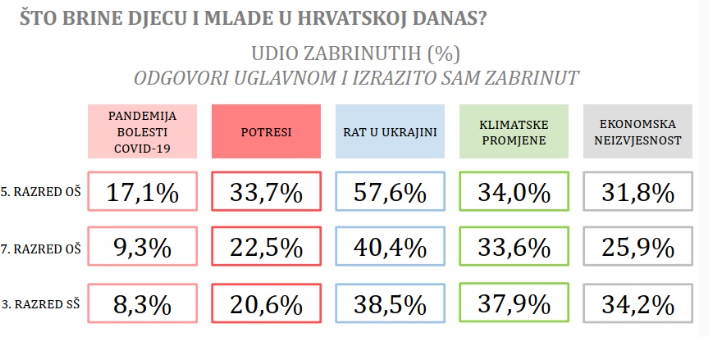 Pitanje povjerenja u ljude
13-godišnjaci vjeruju  (po redoslijedu povjerenja):
roditeljima, rodbini
prijateljima
liječnicima 
svećenicima 
policajcima
učiteljima
znanstvenicima 
učenicima iz razreda 
političarima (60% - ne može im se vjerovati) 
novinarima
nepoznatim osobama
Gotovo 93% učenika 3. razreda SŠ smatra da obično i gotovo uvijek treba biti oprezan u odnosu s ljudima. 
Niže povjerenje jedino u Rusiji i Bugarskoj.
Povjerenje dominira u državama poput Norveške i Danske, Austrije i Češke, pa čak i u SAD-u.
Najveći pad povjerenja utvrđen na prijelazu iz 6. u 7. razred OŠ
Kako graditi dobre odnose s roditeljima učenica i učenika?
Razvoj školske klime suradnje i povjerenja s roditeljima
Jačanje kompetencija komunikacije i rješavanja sukoba u radu s roditeljima
Uspješna suradnja škole s drugim sustavima brige o djeci
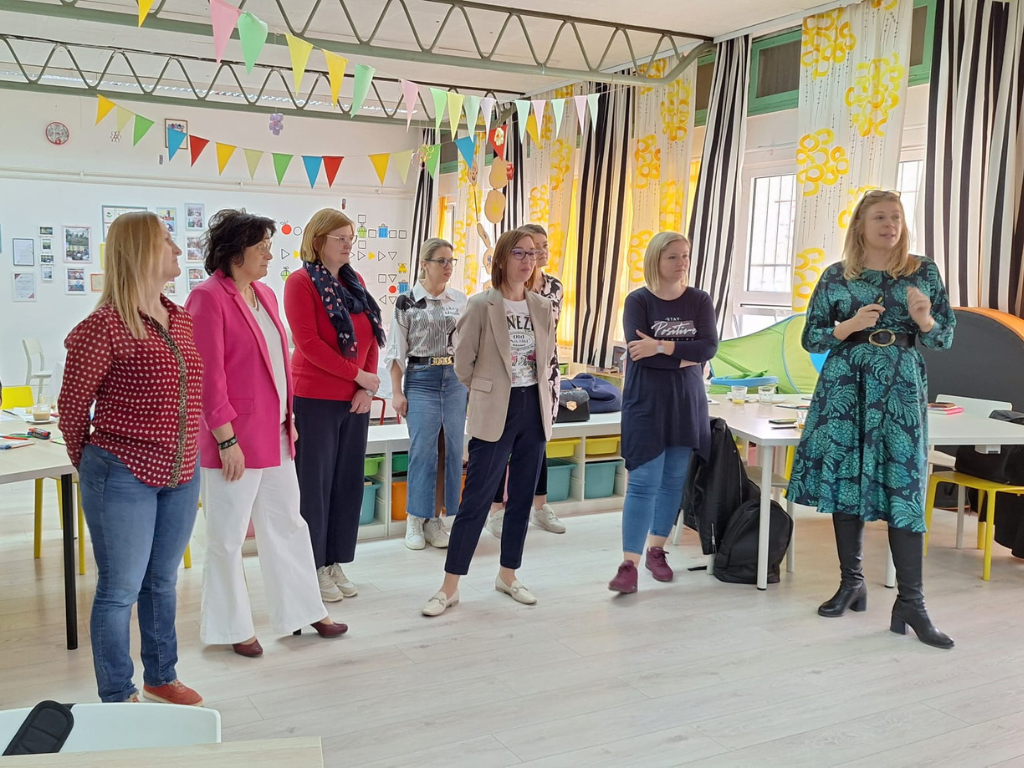 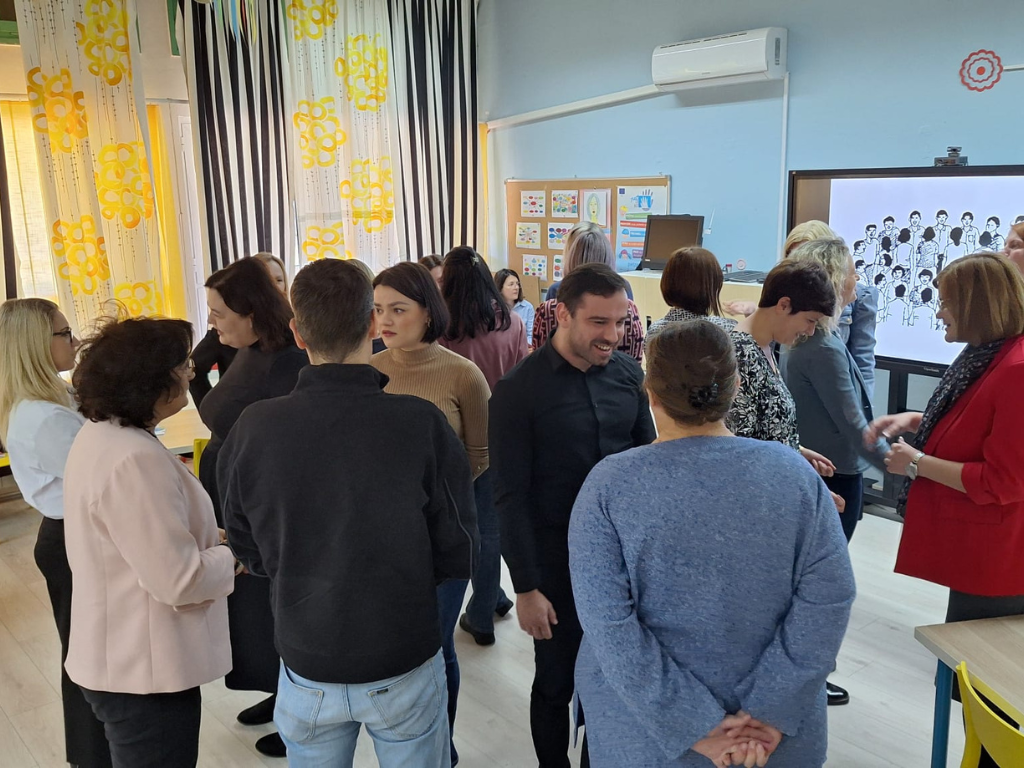 Razvoj školske klime suradnje i povjerenja
Glavno pitanje za suradnju       Promjena paradigme
Ciljevi i potrebe roditelja?
Ciljevi i potrebe škole?
DOBROBIT DJETETA
Jesu li vrata otvorena ili zatvorena?
Gdje su granice?
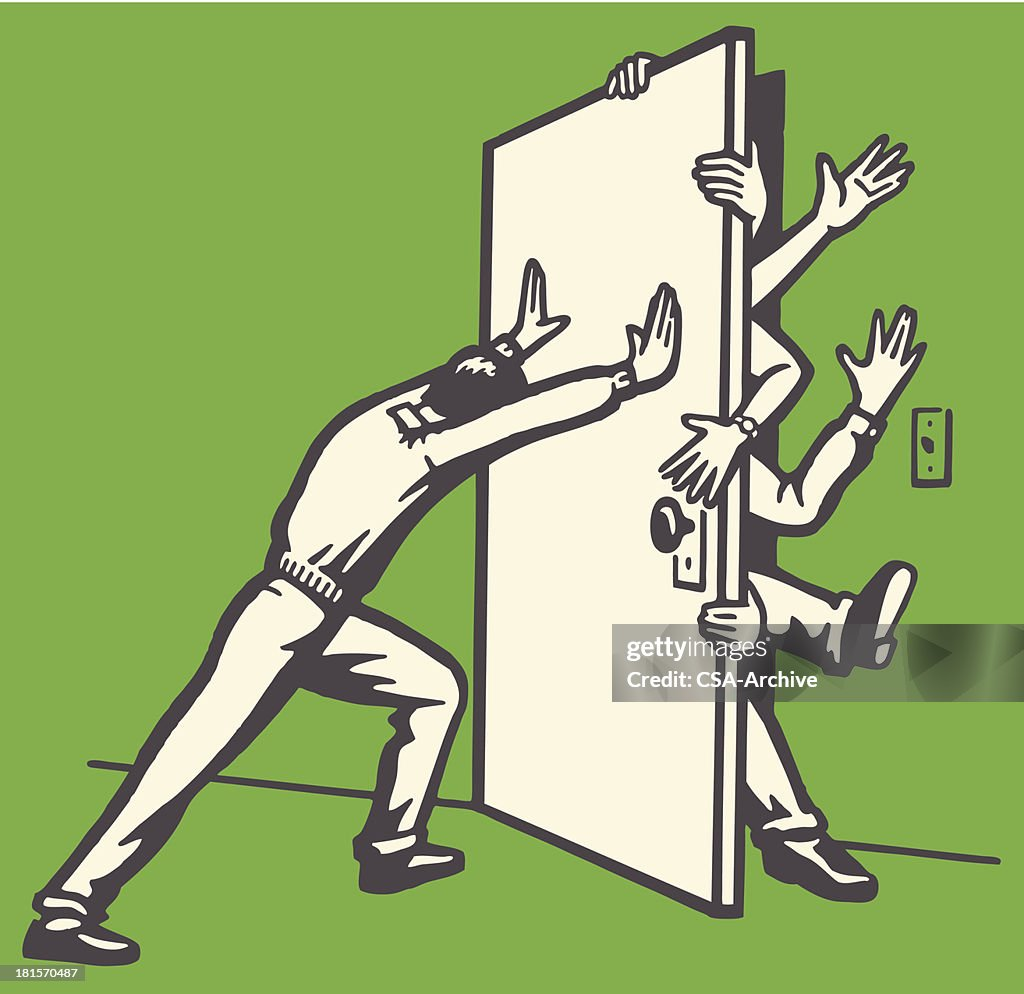 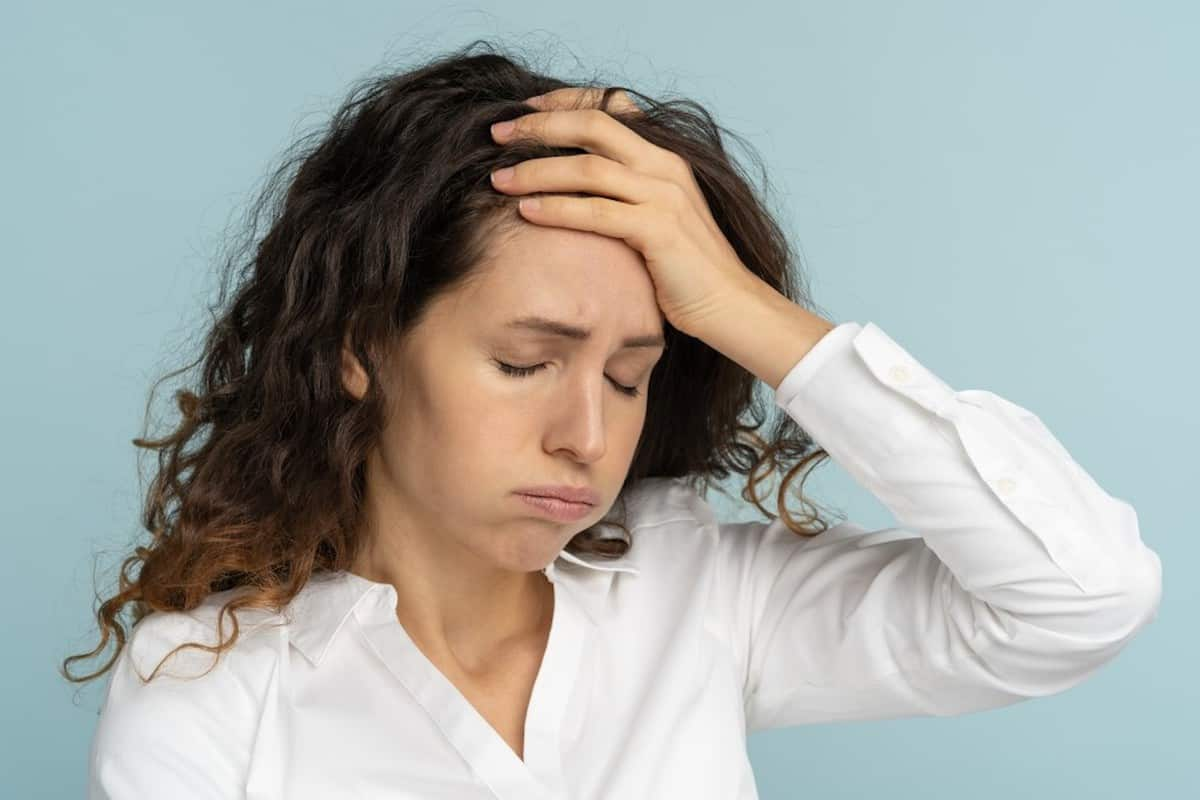 Oblici suradnje roditelja i škole
Tradicionalan pristup (pasivni pristup)   
                                                                  
STAV: odgovornost obrazovanja je na školi,                                          
odgovornost odgoja je na obitelji                           

OČEKIVANJA: izravnu uključenost roditelja u 
život škole ne očekuju niti učitelji niti roditelji; 

OBLICI RADA/PONAŠANJA: ciljeve rada određuje škola i tek ponekad obavještava roditelje o tome, komunikacija s roditeljima je rijetka, orijentirana na pojedinačne probleme i pretežno ju inicira škola


OBLICI SURADNJE:  roditeljski sastanci, informacije - roditelji su često pasivni primaoci poruka i informacija
Suvremeni pristup (partnerski pristup) 
                                                                   
STAV: odgovornost odgoja i obrazovanja je podijeljena između obitelji i škole        

OČEKIVANJA: škola očekuje roditeljsku uključenost u školski život, roditelji žele biti uključeni i nude prijedloge i rješenja

OBLICI RADA/PONAŠANJA: aktivni doprinos roditelja u izradi kurikuluma, komunikacija je česta, jasno je postavljeno na koji način roditelji mogu sudjelovati u životu škole, te ih se na to i potiče
 
OBLICI SURADNJE:  edukativne radionice ili predavanja za roditelje, roditeljsko sudjelovanje u životu škole, sudjelovanje roditelja u povezivanju škole i lokalne zajednice
Tko su roditelji učenika i učenica moje škole?
Sociodemografska obilježja – dob, spol, jezik, religija, kultura 
Geografska obilježja – gdje žive i kako to utječe na njihovo ponašanje 
Njihova razmišljanja, vjerovanja, znanja i aktivnosti 
Što znamo o osobama koje utječu na roditelje? I koje su to osobe? 
Psihografska obilježja – potrebe, nade, zabrinutosti
Kakve su im roditeljske obrazovne aspiracije? 
Prepreka i poticaji koji ih sprečavaju ili potiču da nešto učine 
Učinkoviti komunikacijski kanali kojima možemo s njima komunicirati
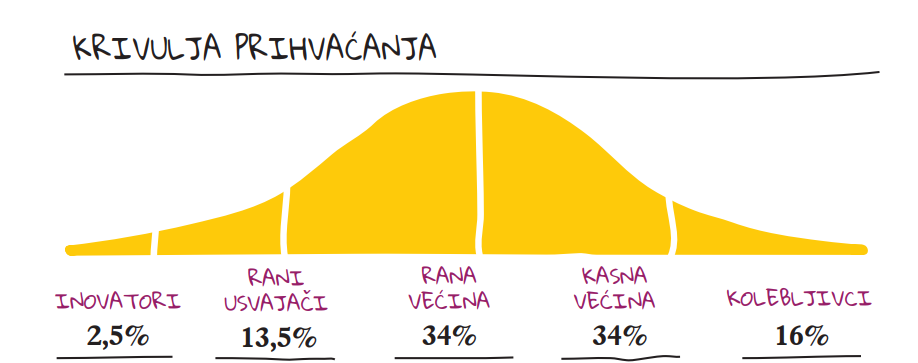 Teorija o difuziji inovacije, Everet Rogers (1962.g.)
ŠTO RODITELJI TREBAJU OD NAS?
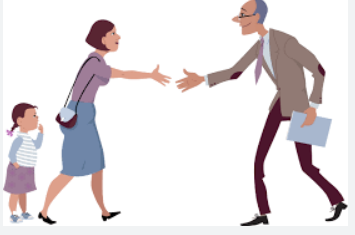 I RODITELJI SU LJUDI :)
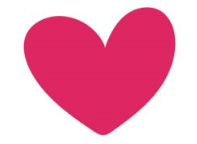 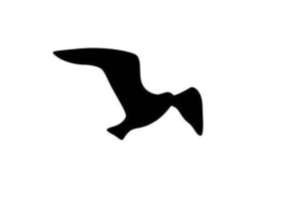 Potrebno im je: 
(I.) Biti prihvaćeni i pripadati
(II.) Osjećati se kompetentno
(III.) Slobodno odlučivati i imati izbor.
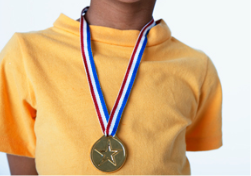 A ŠTO JE VAMA POTREBNO?
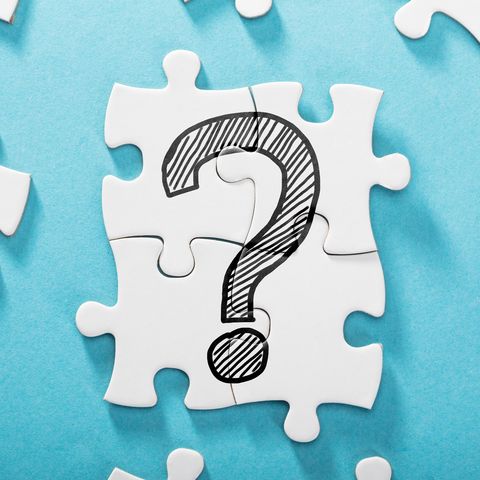 Oblici suradnje
druženje i osjećaj dobrodošlice
roditeljski sastanci, grupni i individualni razgovori 
škole za roditelje, roditeljski kutak
savjetovališta za roditelje 
priredbe, dani škole, dani otvorenih vrata i zamjene uloga 
posjete drugim ustanovama
zajedničke aktivnosti roditelja, učenika i učitelja
ankete za roditelje
zajedničko rješavanje problema
Prijedlozi
potičite roditelje da sami predlažu teme za roditeljske sastanke 
napravite listu znanja i vještina koje imaju roditelji vaše škole te ih uključite kao predavače 
napravite kutije prijedloga za roditelje u koje će moći ubacivati svoje ideje 
napravite kutije u koje će djeca ubacivati pitanja na koja očekuju zajednički odgovor roditelja, učitelja, stručnih suradnika i ravnatelja 
roditelji - volonteri 
roditelji - mentori
Primjer 
STAJALIŠTA RODITELJA PREMA SURADNJI SA ŠKOLOM
Htjela bih svojim idejama i prijedlozima pridonijeti radu škole.
Pomogao bih školi pri izradi nastavnih pomagala.
Odazvala bih se akciji uređenja škole i školskog okoliša.
Rado bih sudjelovao u uređenju učionice (npr. u bojenju zidova).
Sudjelovala bih u sportskim natjecanjima organiziranima u školi.
Važni su mi individualni razgovori s učiteljem.
Sudjelovao bih u prodaji učeničkih radova ili sličnoj akciji čiji bi prihod išao za potrebe škole.
Odazvala bih se neslužbenom druženju roditelja i učitelja.
Sudjelovala bih s učiteljem u nastavi u granicama svojih znanja, sposobnosti i mogućnosti.
Smatram korisnim da roditelji opskrbljuju razred potrebnim potrošnim materijalom (bojom, papirom...).
Želim imati mogućnost otvoreno razgovarati s učiteljima o školskim problemima.


                                                                                                  Tvrdnje su dijelom preuzete i prilagođene iz članka „Suradnja roditelja i škole“, autora Ante Kolaka, Filozofski fakultet Sveučilišta u Zagrebu, Odsjek za pedagogiju, 2006. godina.
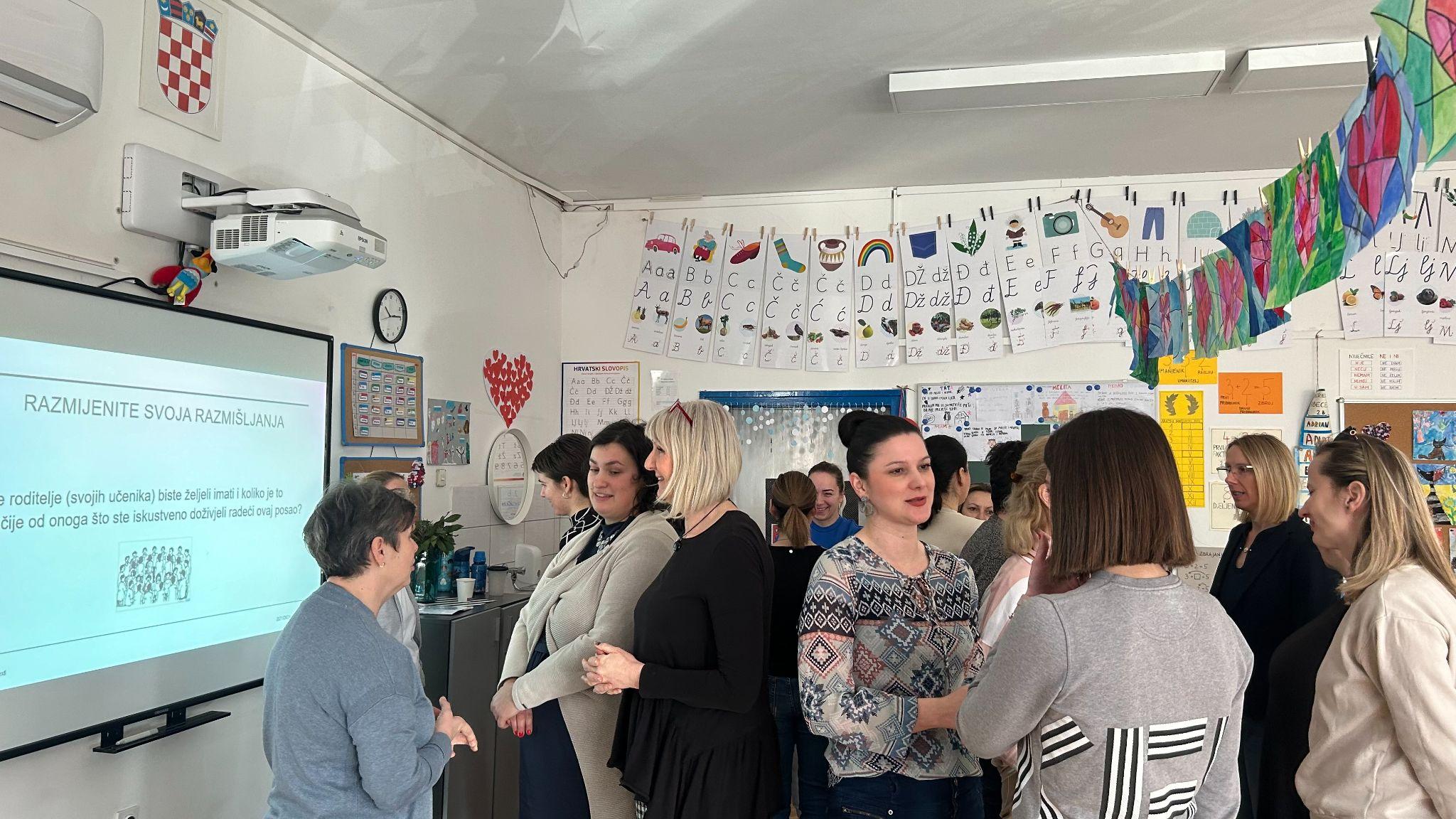 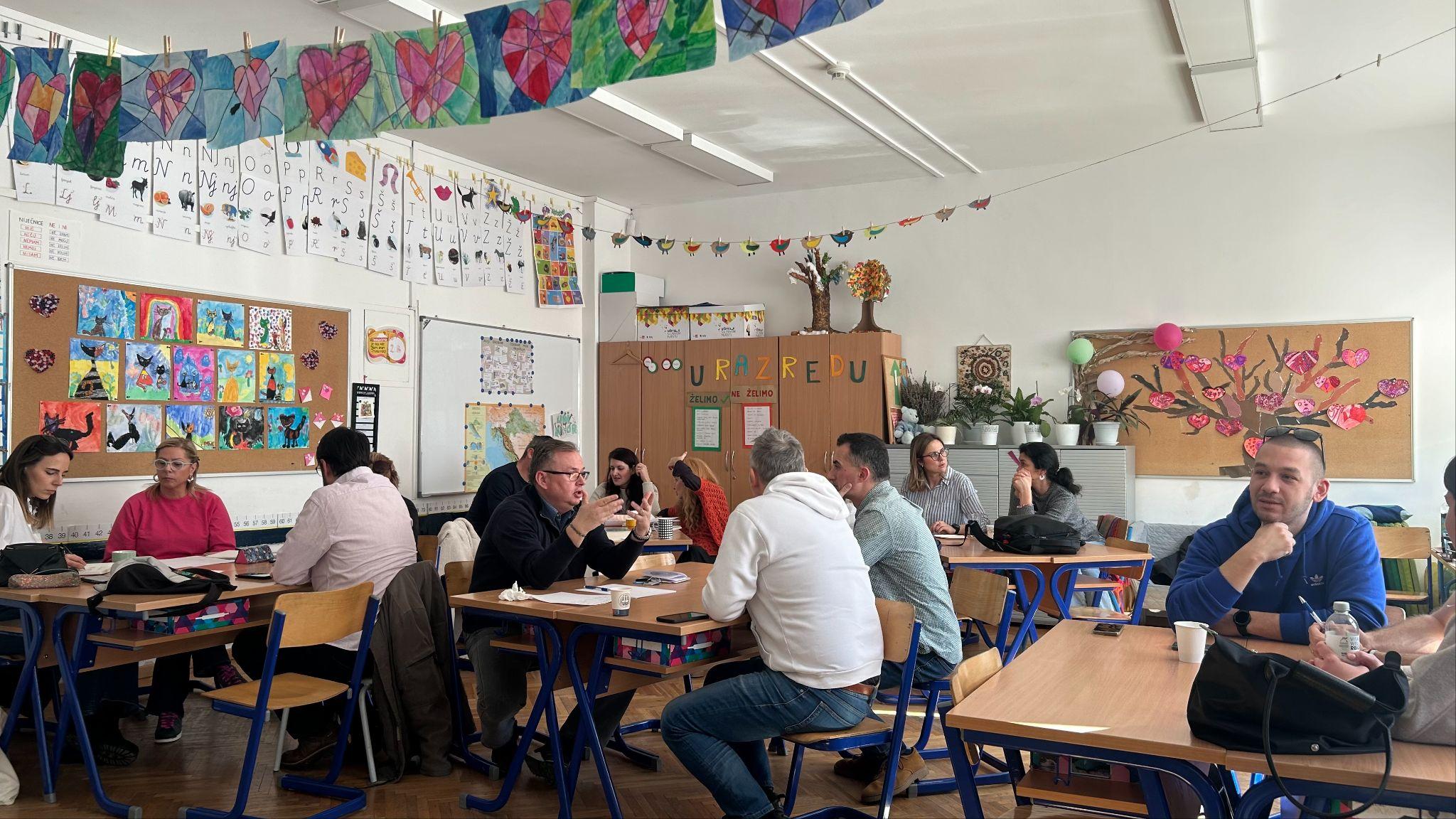 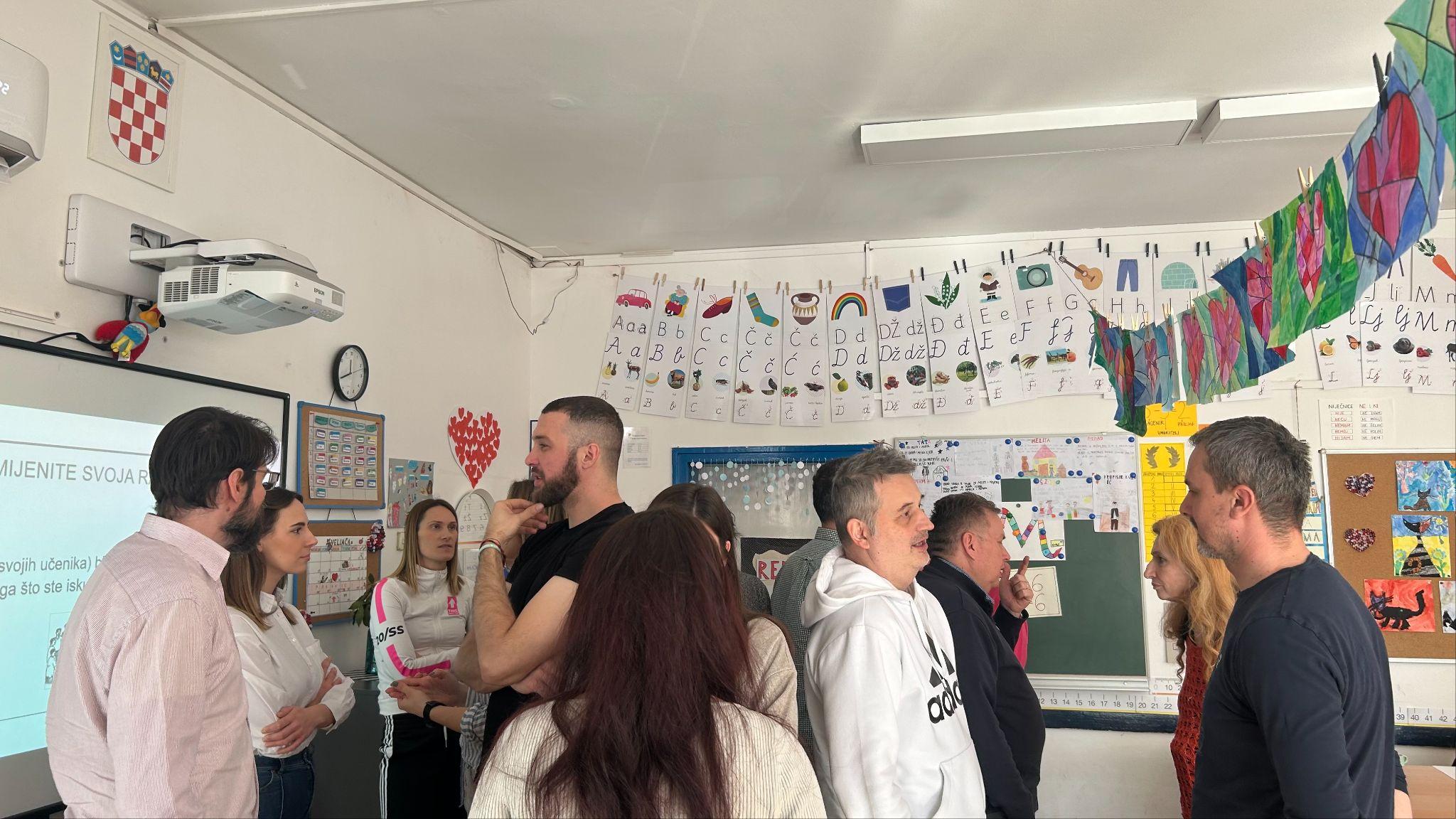 Osnovna škola Jabukovac - Zagreb
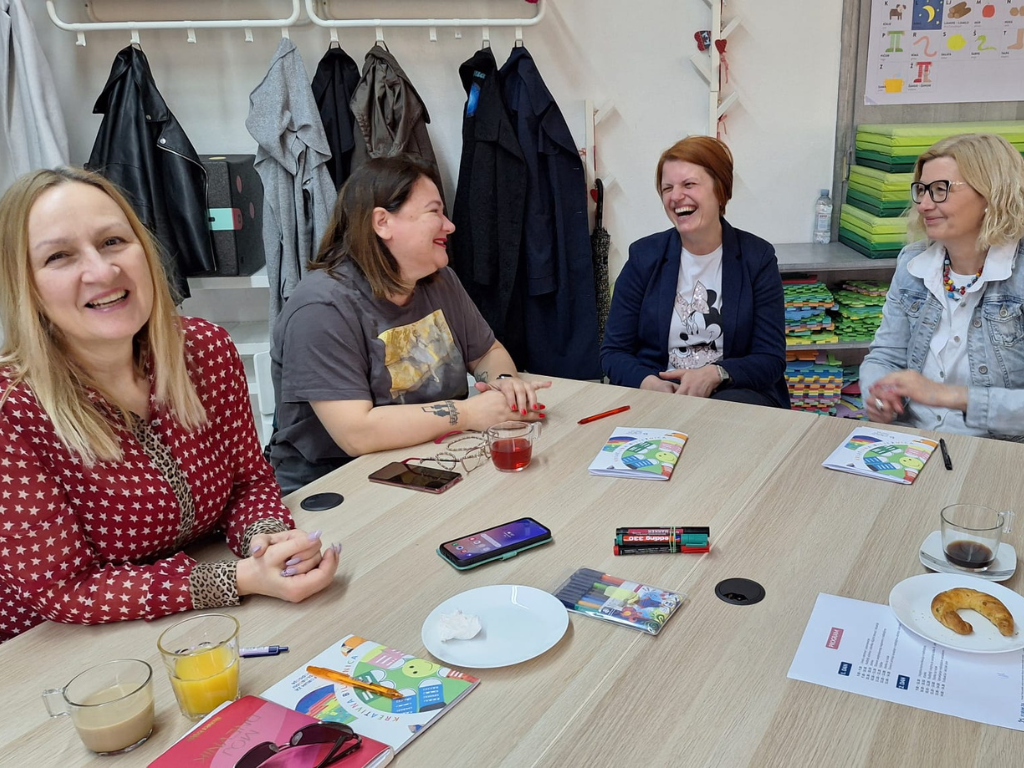 Razvoj kompetencija komunikacije i rješavanja sukoba
Što kad ne ide „sve po planu”?
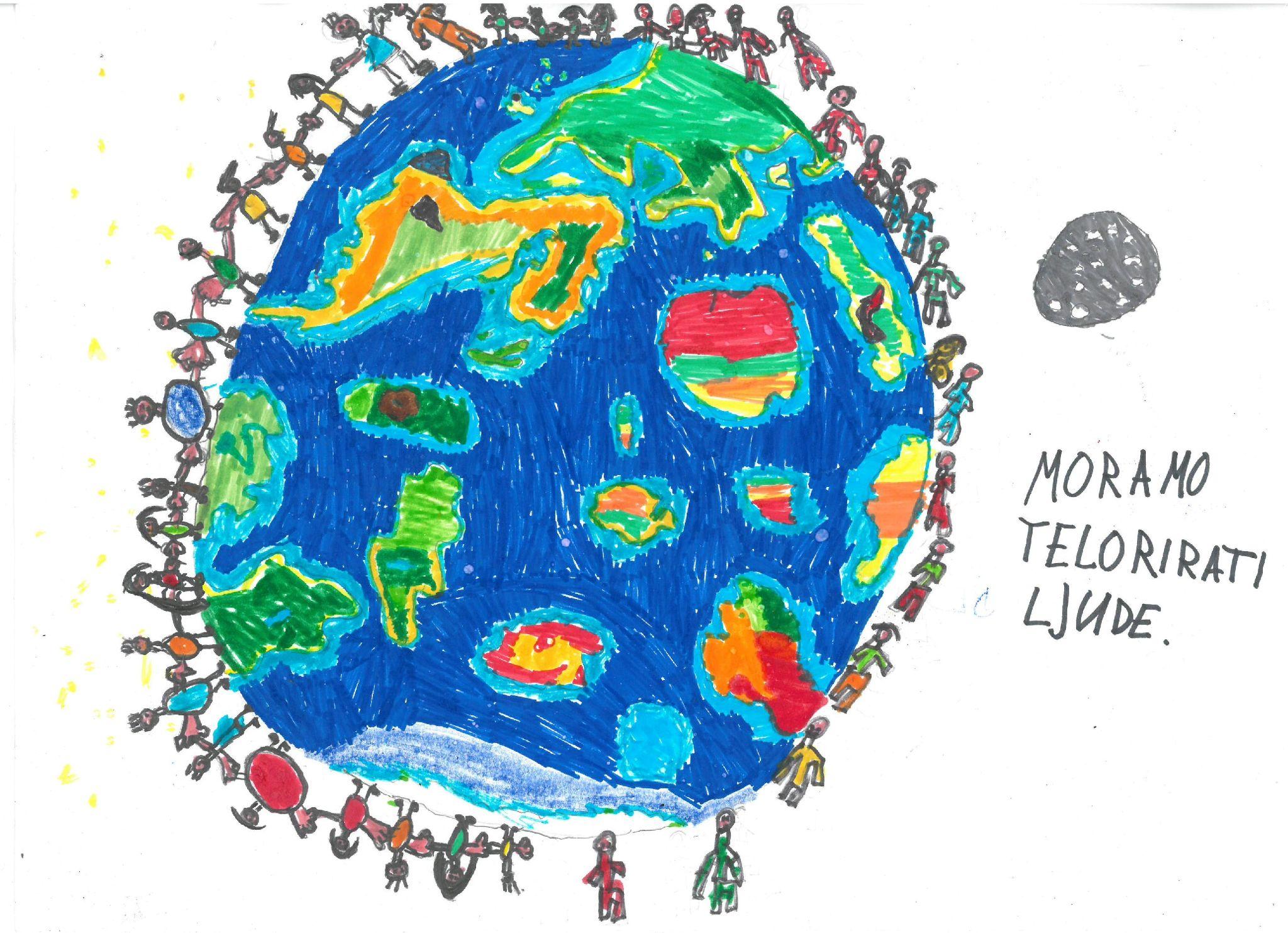 Natječaj “Oboji svijet”, 2017.
Što često mislimo o roditeljima s kojima se sukobljavamo?
Oni samo žele…:
•Pažnju?
•Dokazivanje?
•Pobjedu?
•Dramu?
•Probleme?
•Ljutnju?
•Biti naporni :)
Većina njih želi ostvariti neku svoju važnu potrebu i ne znaju drugačiji način za to.
Umjesto fokusa na osobine pojedinaca pitati se:
“Što možemo učiniti da riješimo problem?”
Analiza sukoba
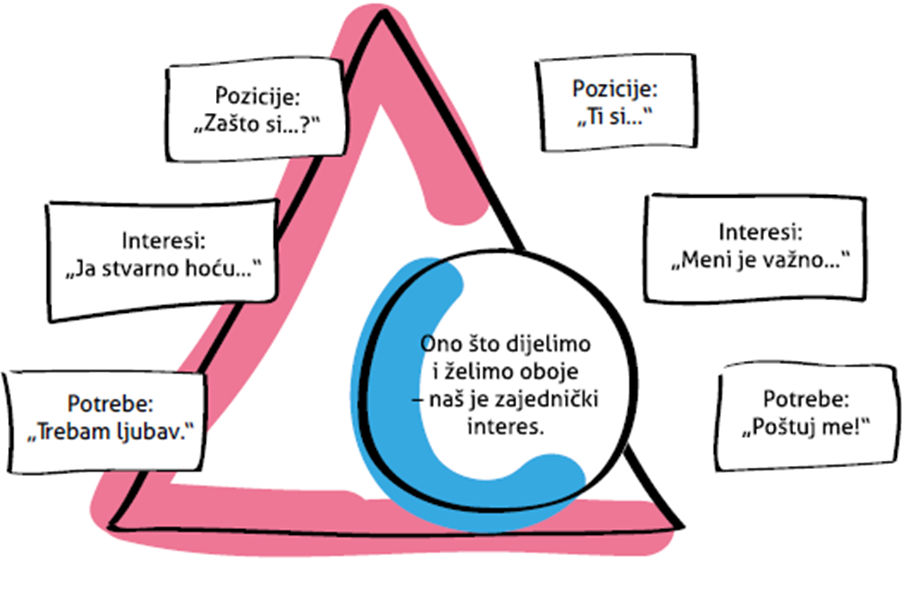 POZICIJA: Što roditelj zahtijeva?
INTERESI: Što zapravo želi i što mu je važno? 
POTREBE: Koja je potreba roditelja?
ZAJEDNIČKI INTERES: Dobrobit učenice/učenika?
Model Thomasa i Kilmanna:
5 situacijskih stilova rješavanja sukoba
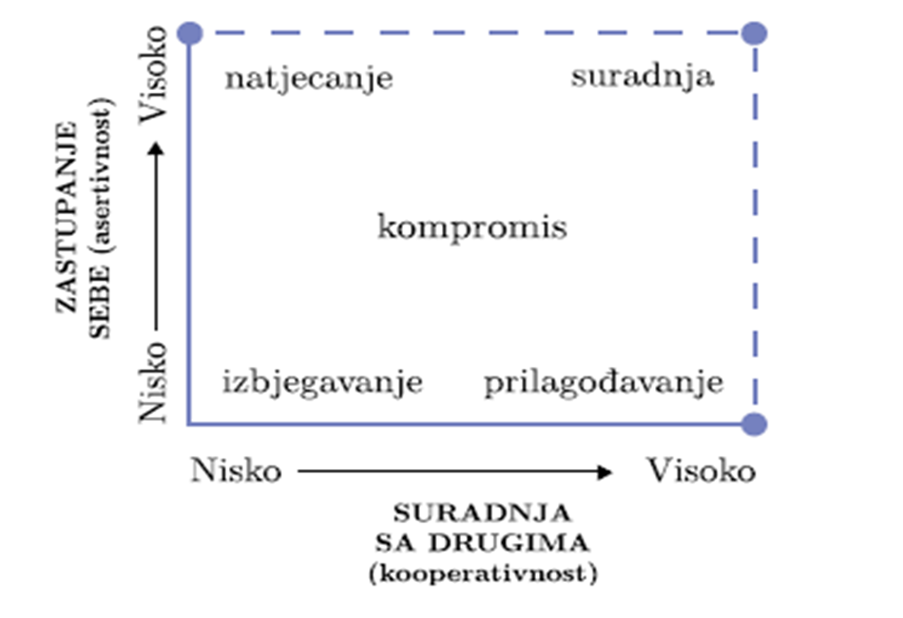 Tijek razgovora
0. Priprema! 
Započinjanje i otvaranje razgovora
Fokusiranje i pojašnjavanje problema/situacije
Traženje i izbor rješenja
Plan akcije
Provjera izvršenja plana
Tijek razgovora
Moje iskustvo
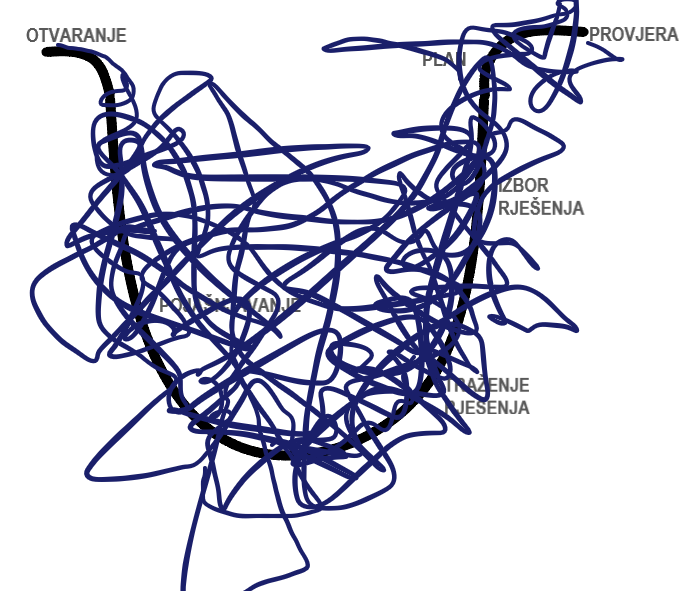 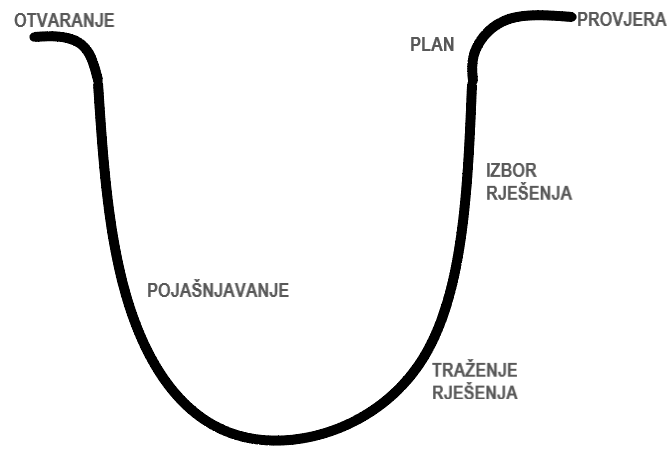 Tko je inicirao razgovor?
Osnove savjetodavnog razgovora
Aktivno slušanje
Pokažite da slušate
Posvetite pažnju govorniku
Pokušajte ne osuđivati
Dajte povratnu informaciju
Odgovorite primjereno situaciji
Reakcije na slušanje
Tiho slušanje
Suosjećanje
Podržavanje
Analiziranje
Savjetovanje 
Postavljanje pitanja
Parafraziranje
Reflektiranje 
Sažimanje
Postavljanje pitanja
traženje dodatnih informacija, pojašnjenja
potpitanja za nejasne i nepotpune informacije
„Možete li mi reći malo više o …?”
„Što je ona rekla vama…?”
„Kako ste vi doživjeli…?”
„Što mislite kada kažete…?”
Parafraziranje
vlastitim riječima ponovimo ono što smo čuli
provjeravamo jesmo li dobro razumjeli govornika 
mogućnost govorniku da potvrdi ili ispravi što smo mi čuli i razumjeli
„Ako sam dobro razumjela…?”
„Znači li to…?”
„Drugim riječima…”
„Pitam se je li to…”
Reflektiranje
zrcalo – pomažemo govorniku osvijestiti koje osjećaje i ponašanja pokazuje
poručujemo govorniku da ga vidimo, čujemo i prepoznajemo njegove osjećaje
„Čujem…?”
„Vidim suze, rastužili ste se…?”
„Djelujete mi da vas je to uzrujalo…”
„Nasmijali ste se sada…”
Sažimanje
koristimo na kraju razgovora
kratko ispričamo što je govornik rekao
obično obuhvaća parafraziranje i reflektiranje
„Razumjela sam da…?”
„Dakle, ovako…?”
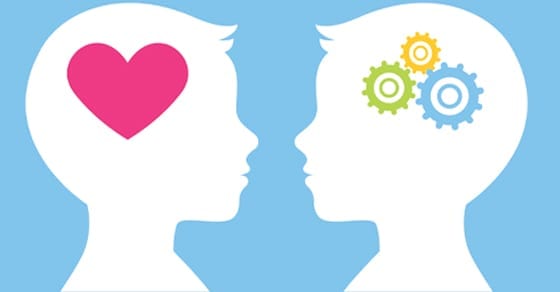 Što dobra komunikacija uključuje?
kultura dijaloga 
usmjerenost na nalaženje rješenja i novog zajedničkog polazišta
aktivno slušanje
želja za razumijevanjem
prihvaćanje promjena, drugačijih gledišta, novih aktivnosti 
svijest o različitosti

zajedničko djelovanje
Priča o granicama!
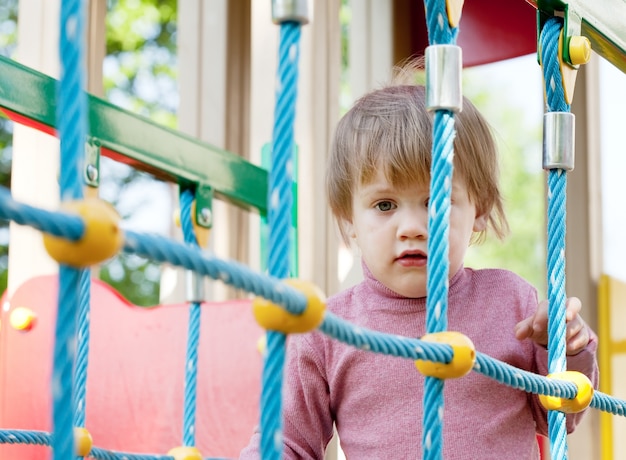 <a href="https://www.freepik.com/free-photo/child-playground-area_1186320.htm#query=bounderis&position=18&from_view=search&track=ais">Image by bearfotos</a> on Freepik
Granice za roditelje
Zahtjevi roditelja – traže susrete kada žele
Granice u komunikaciji
Odgovaranje na mailove, pozive i poruke
Nenajavljeni dolasci
Poticanje da postave granice djeci – KAKO?
Osnovna škola bana Josipa Jelačića Zagreb
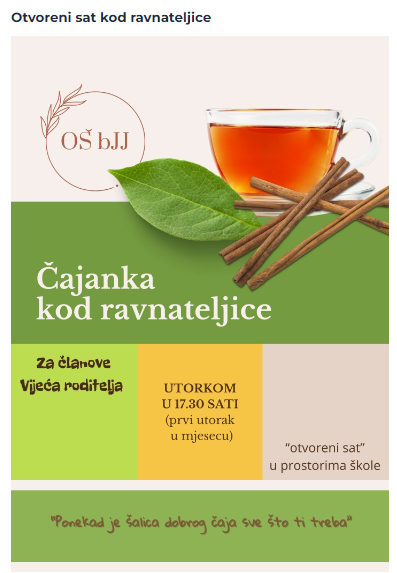 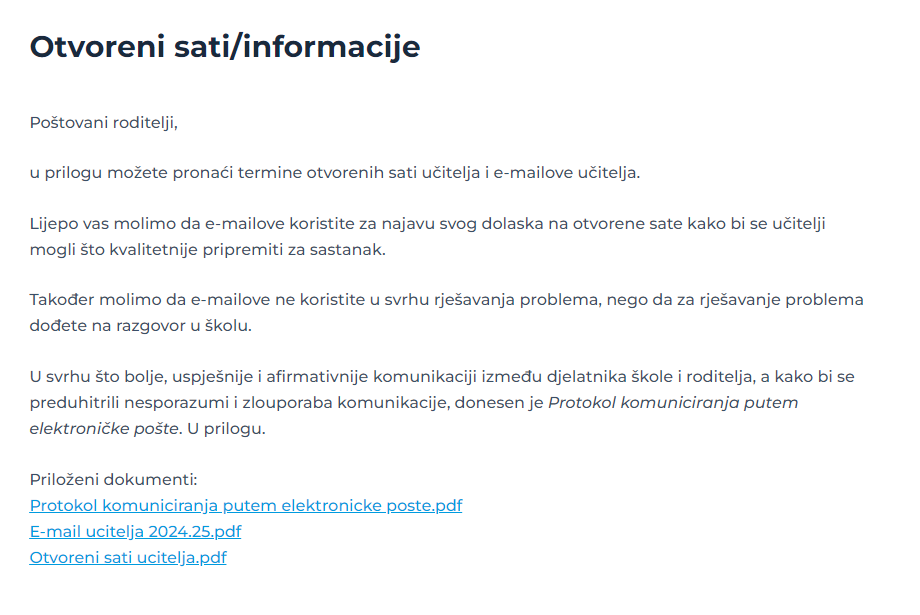 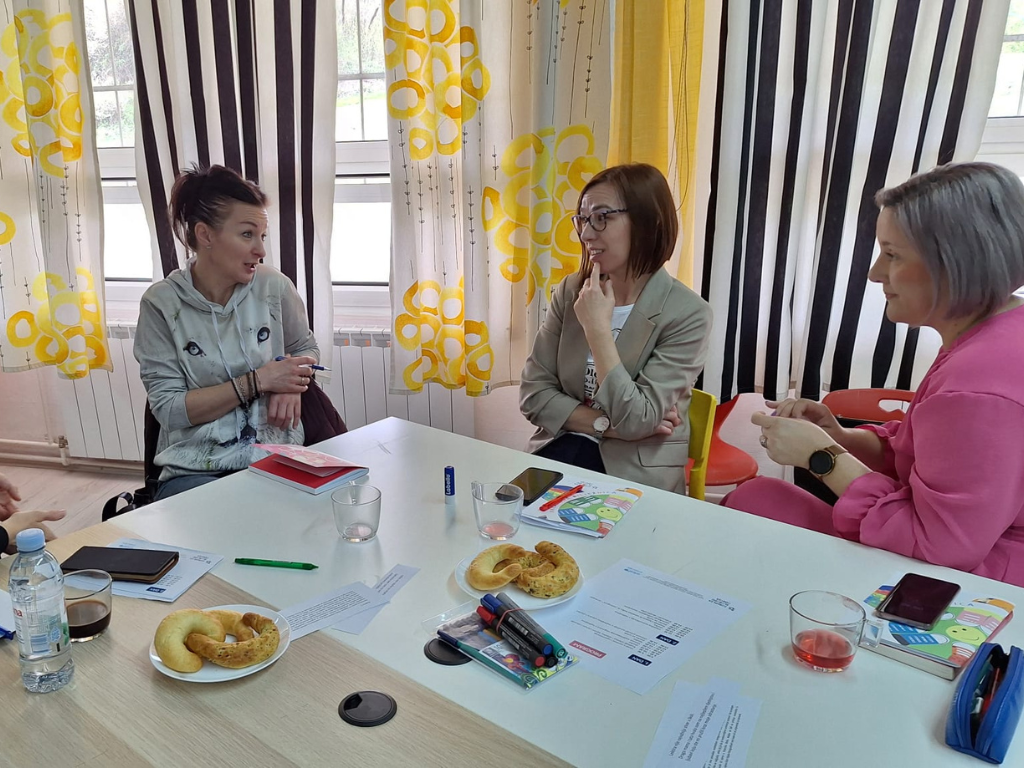 Suradnja sa sustavima brige o djeci
Kompetencije potrebne za suradnju sa:
zavodom za socijalni rad
pedijatrima
dječjim psihijatrima i psiholozima
gradskim/županijskom uredom za obrazovanje
pravosuđem i policijom
stručnjacima edukacijsko-rehabilitacijskog profila
medijima.
U potrazi za blagom: Jedan malo drugačiji roditeljski sastanak
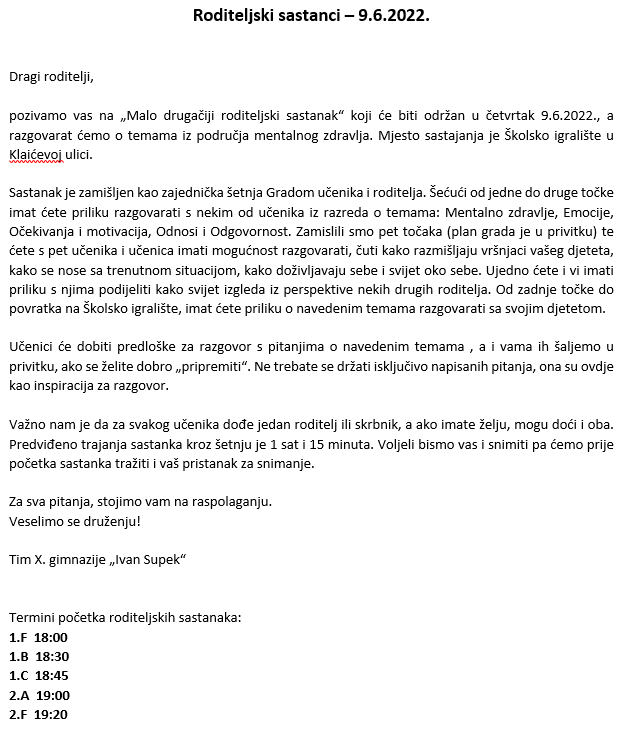 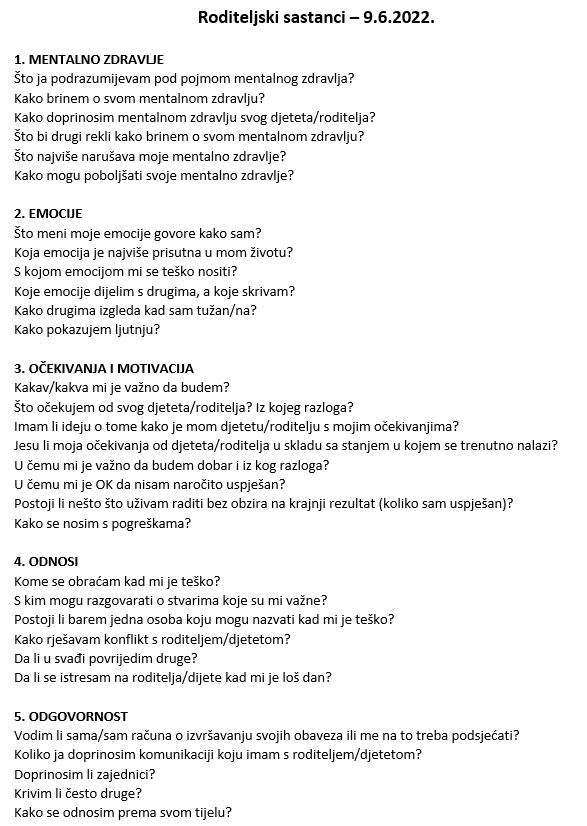 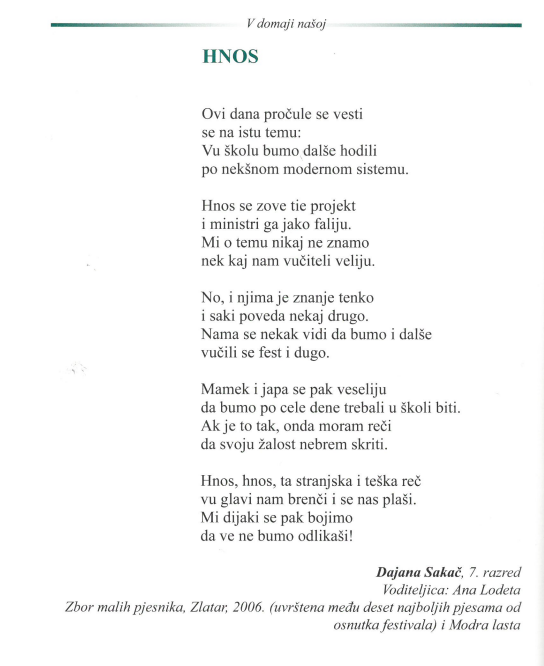 Osnovna škola  Antuna i Ivana Kukuljevića Varaždinske Toplice
A sad vi! :)
Hvala vam!
kontakti:

Jelena Perak 
jperak@fso.hr 


www.fso.hr
forum@fso.hr